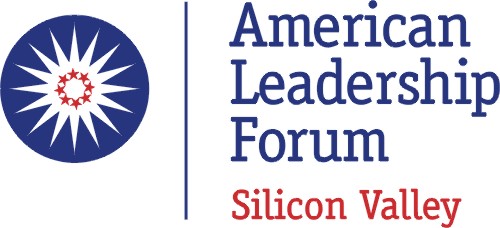 Building Boards that WorkSuzanne St. John-Crane, CEO, ALFSVSuzanne@alfsv.org
Where are we going as an organization?
Who do I need to get there?
You’re building an orchestra. Are all instruments present and in tune?
Is there a diversity of sectors / voices?
Do we meet too little / often?
Board Chair & Nominating Chair



Think outside the        .
Needs Assessment
Am I appreciated?
Am I needed?
Am I included in conversations or asked to rubber stamp? 
What would make me say yes to an opportunity?
What organizational culture do I thrive in?
Would I volunteer on this board?!
Survey the Board. Are they having fun? Engaged? Warming a seat?!
Are you co-creating a meeting experience with the Chair / Exec Comm that is participatory and inspiring, making the best use of their time and yours? 

“Every board meeting should have an arc… a theme, a narrative that is clear.”
- David Yarnold, CEO, Audubon Society
Board Meetings: Let’s Talk.
Executive Director’s job
Is your board chair engaged?
Are you in regular communication?
Are expectations and needs clear?

Board Chair’s Role
Does your CEO feel supported?
Do you have a succession plan?
Have you talked about a sabbatical for your CEO? (Burnout is brutal and turnover costs.)
Relationship Status: It’s Complicated.
Building a board is ongoing. 
For big lifts / culture shifts: Make sure you have Board allies and a team committed to this. 
When all of the instruments are in tune, you can truly make beautiful organizational music together.
Makin’ Music.
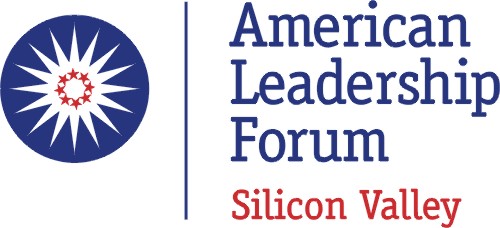 Building Boards that WorkSuzanne St. John-Crane, CEO, ALFSVSuzanne@alfsv.org